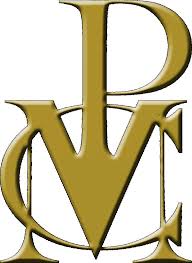 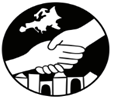 “European Heritage: Opening minds for Integration and progress”
2018-2020 

Survey about
Inclusion in our society


by
Liceo Scientifico Europeo ‘Mario Pagano’

9-14 September 2019, Campobasso – Italy
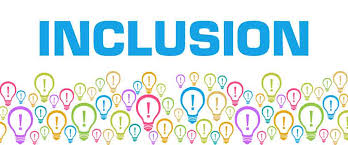 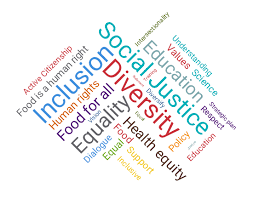 A I M   o f    T H E    S U R V E Y
To make people aware of the Inclusion Issue
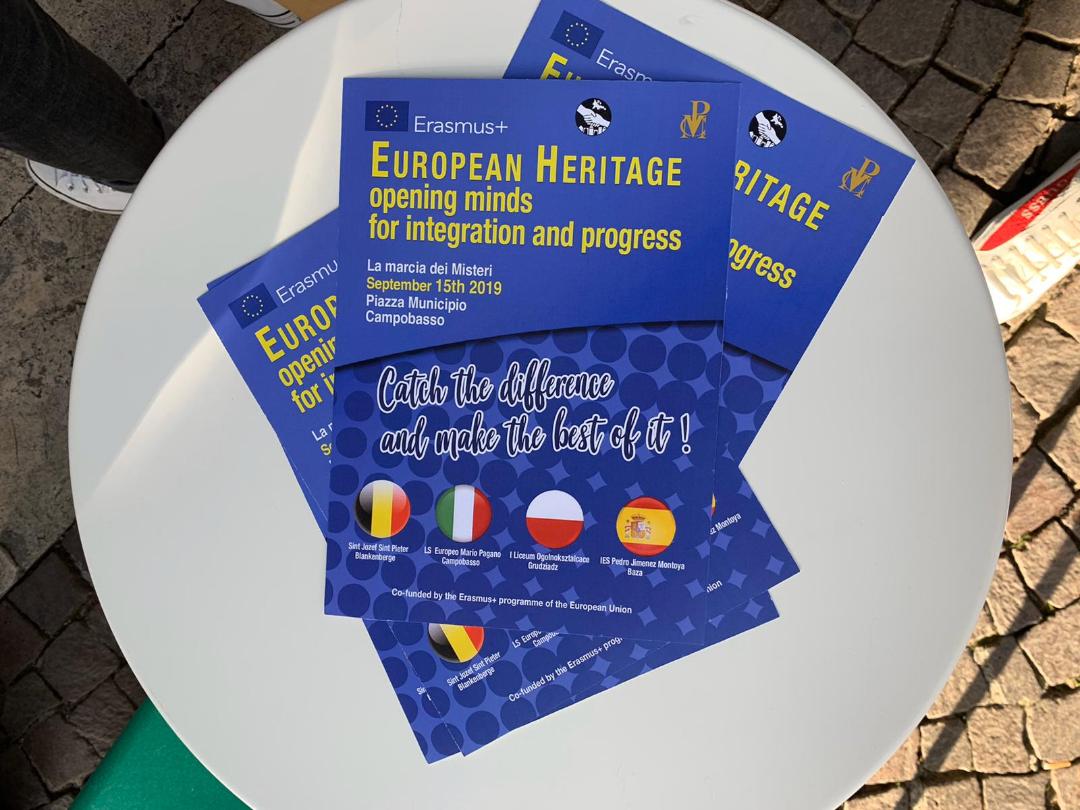 F I R S T  S T E P
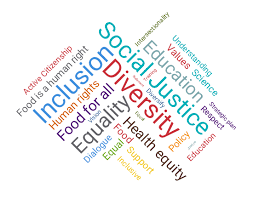 1. ORGANIZATION OF THE AWARENESS CAMPAIGN

2. PROMOTION OF THE AWARENESS CAMPAIGN THROUGH MEDIA AND SOCIAL MEDIA

3. PREPARATION OF THE QUESTIONNAIRE TO DISTRIBUTE DURING THE  LOCAL EVENT “LA MARCIA DEI MISTERI – THE MYSTERIES FOOT RACE”
1. ORGANIZATION OF THE AWARENESS CAMPAIGN
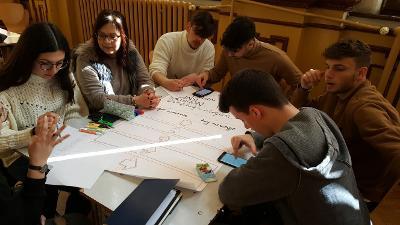 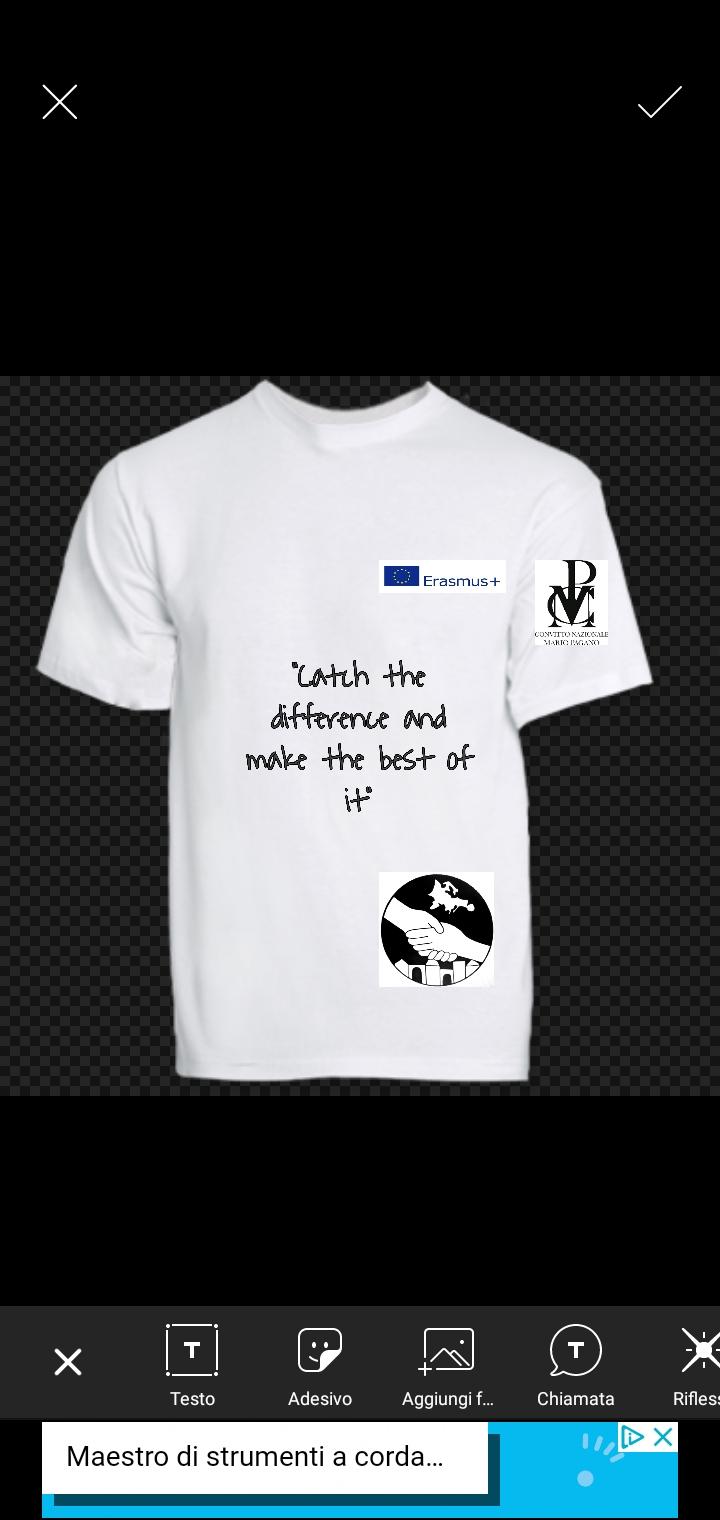 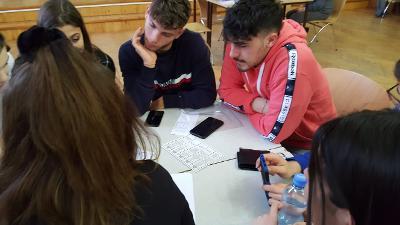 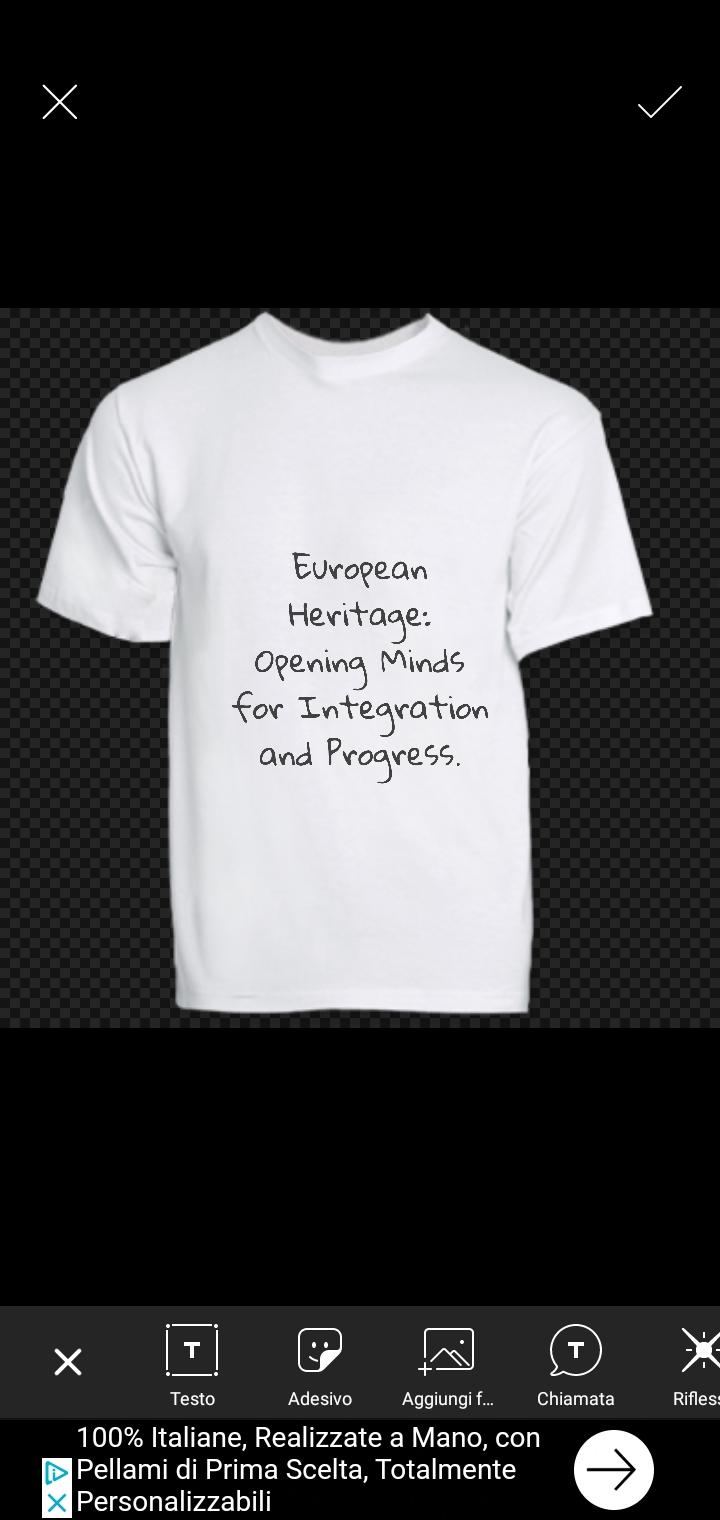 2. PROMOTION OF THE AWARENESS CAMPAIGN THROUGH MEDIA AND SOCIAL MEDIA
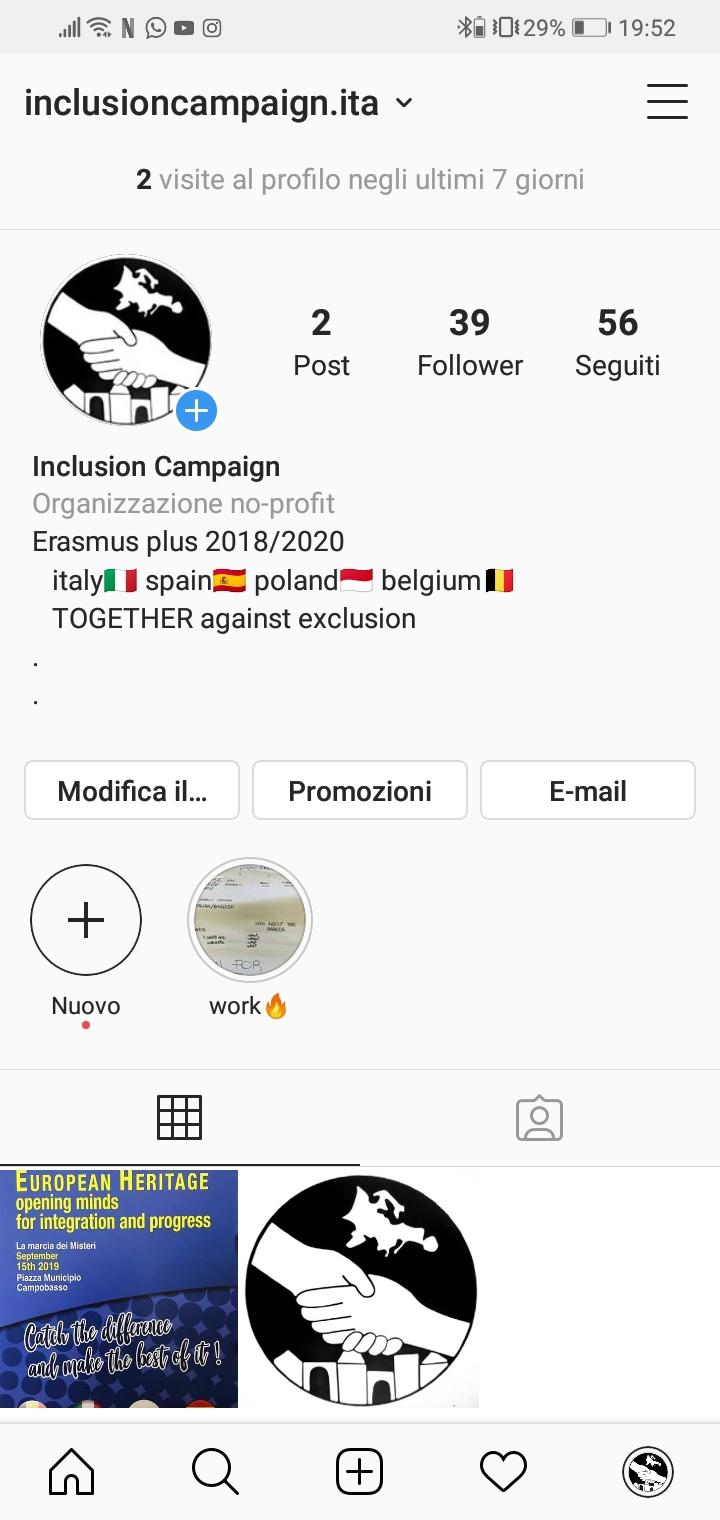 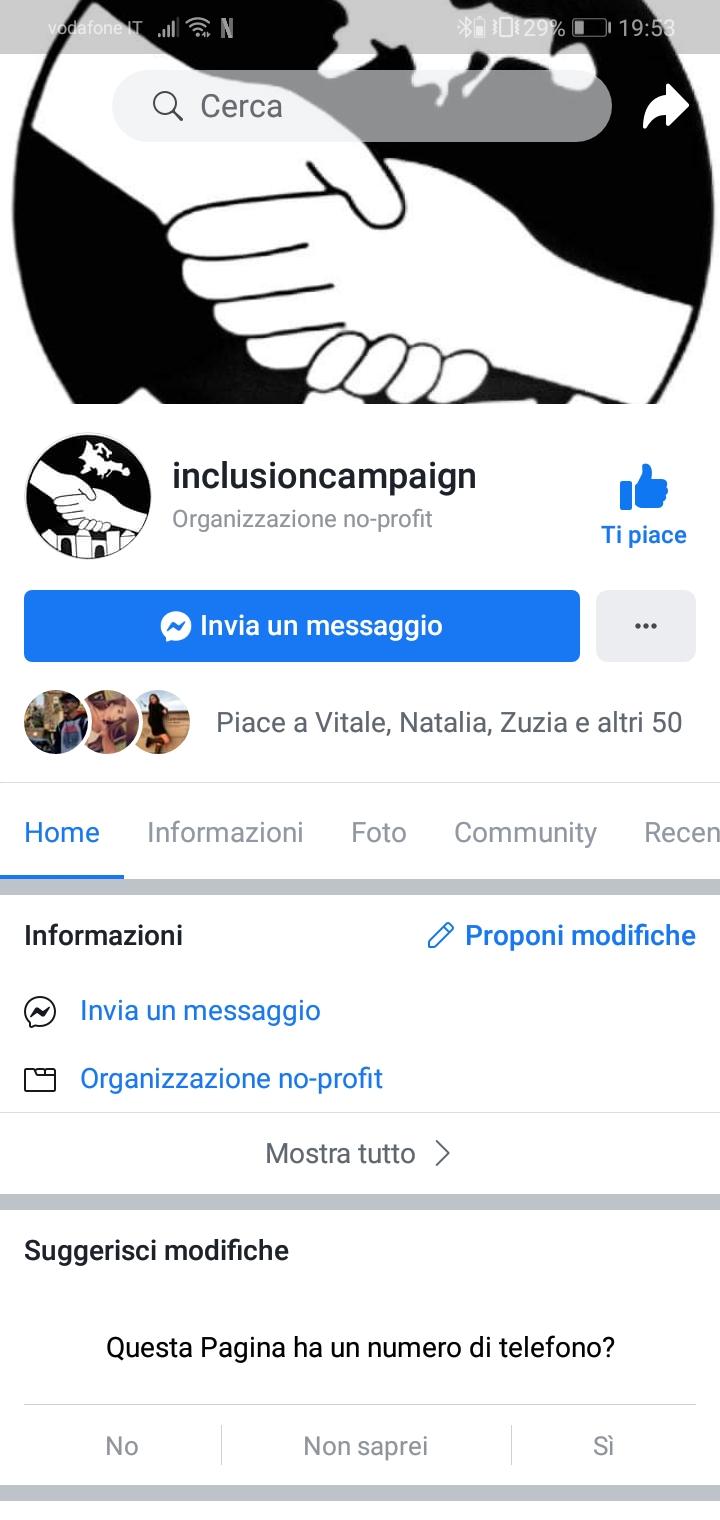 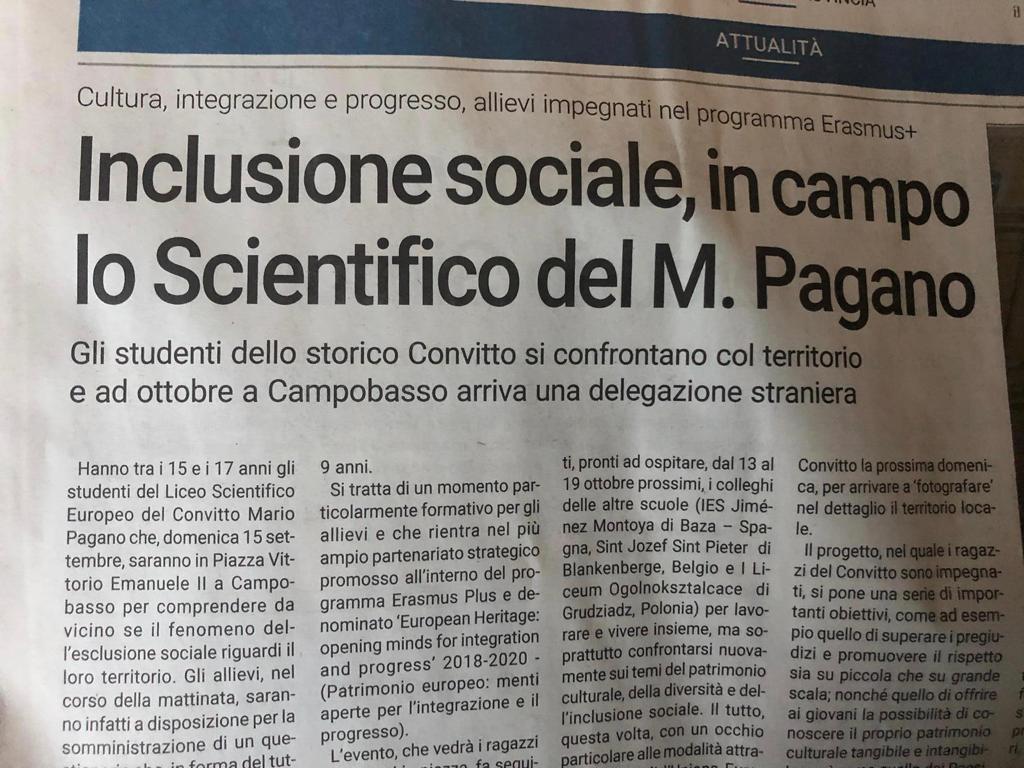 3. PREPARATION OF THE QUESTIONNAIRE TO DISTRIBUTE DURING THE  LOCAL EVENT “LA MARCIA DEI MISTERI – THE MYSTERIES FOOTRACE”
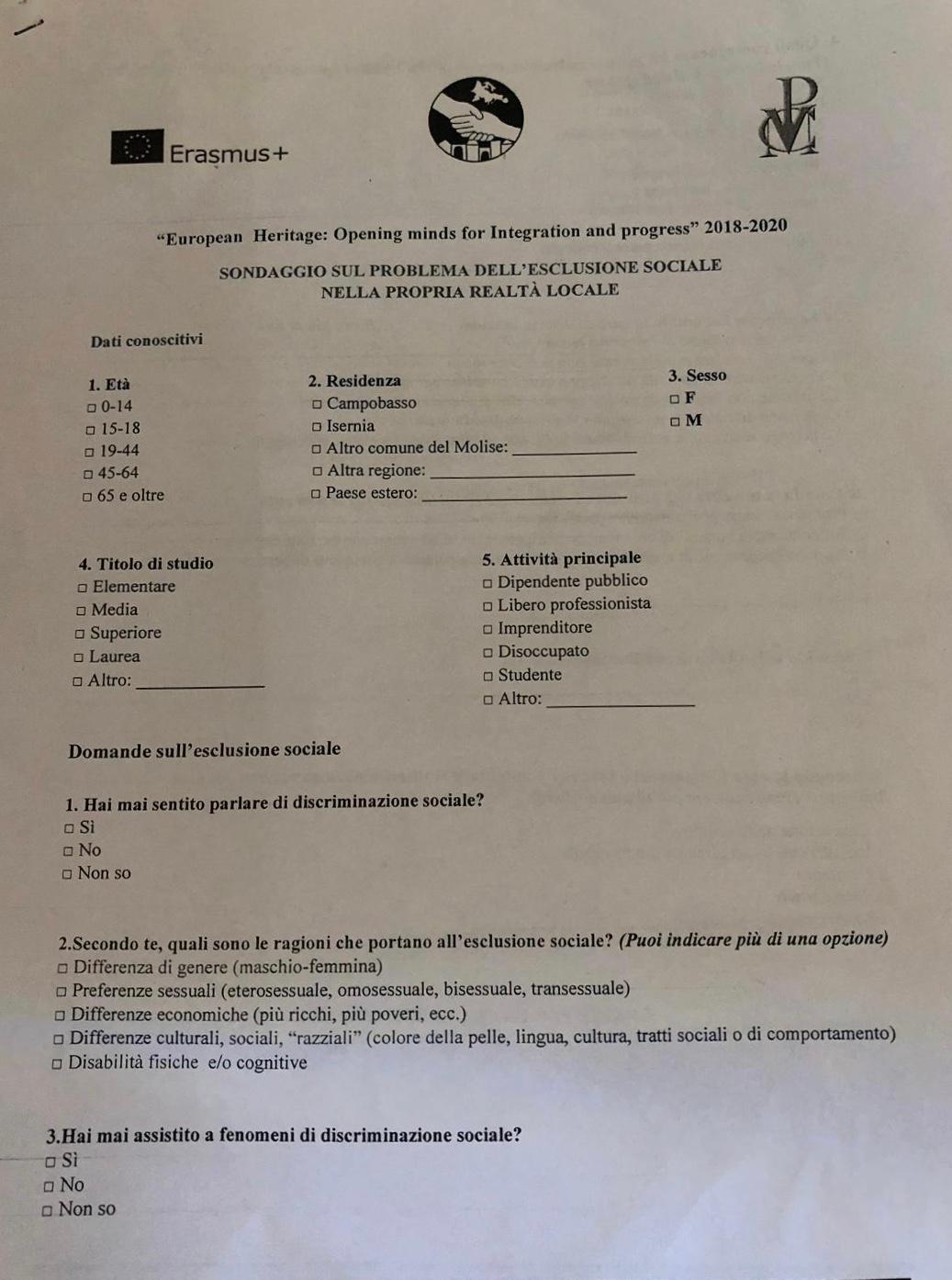 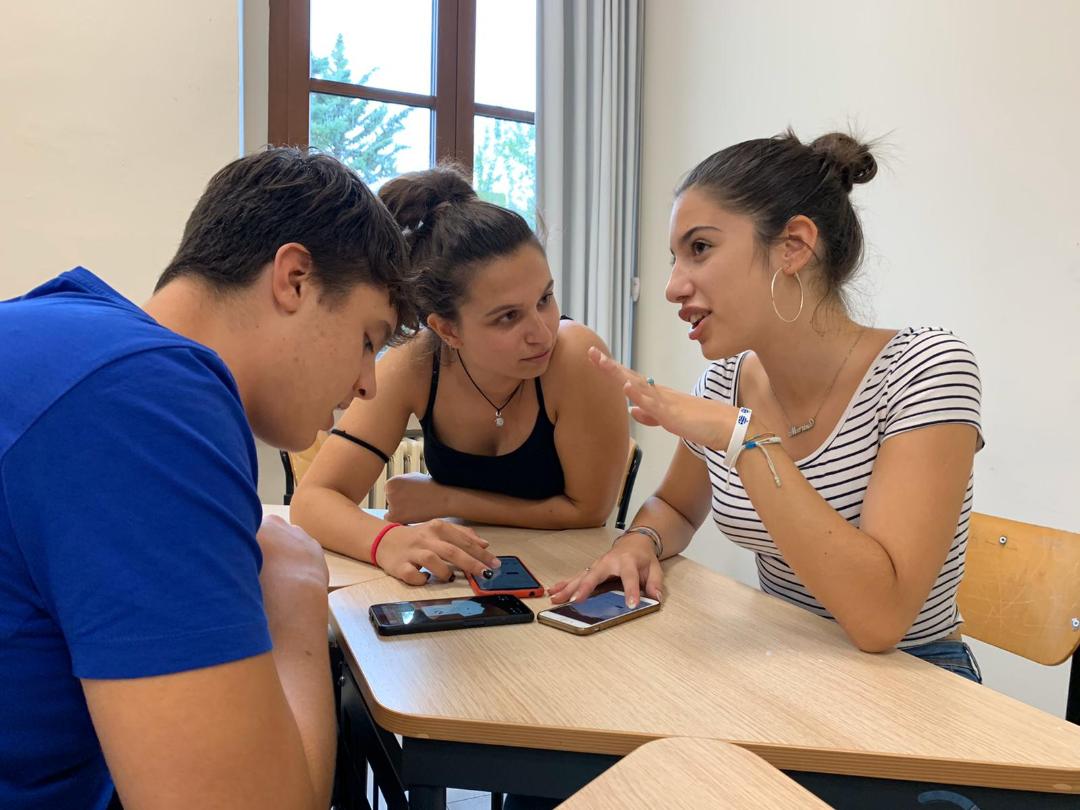 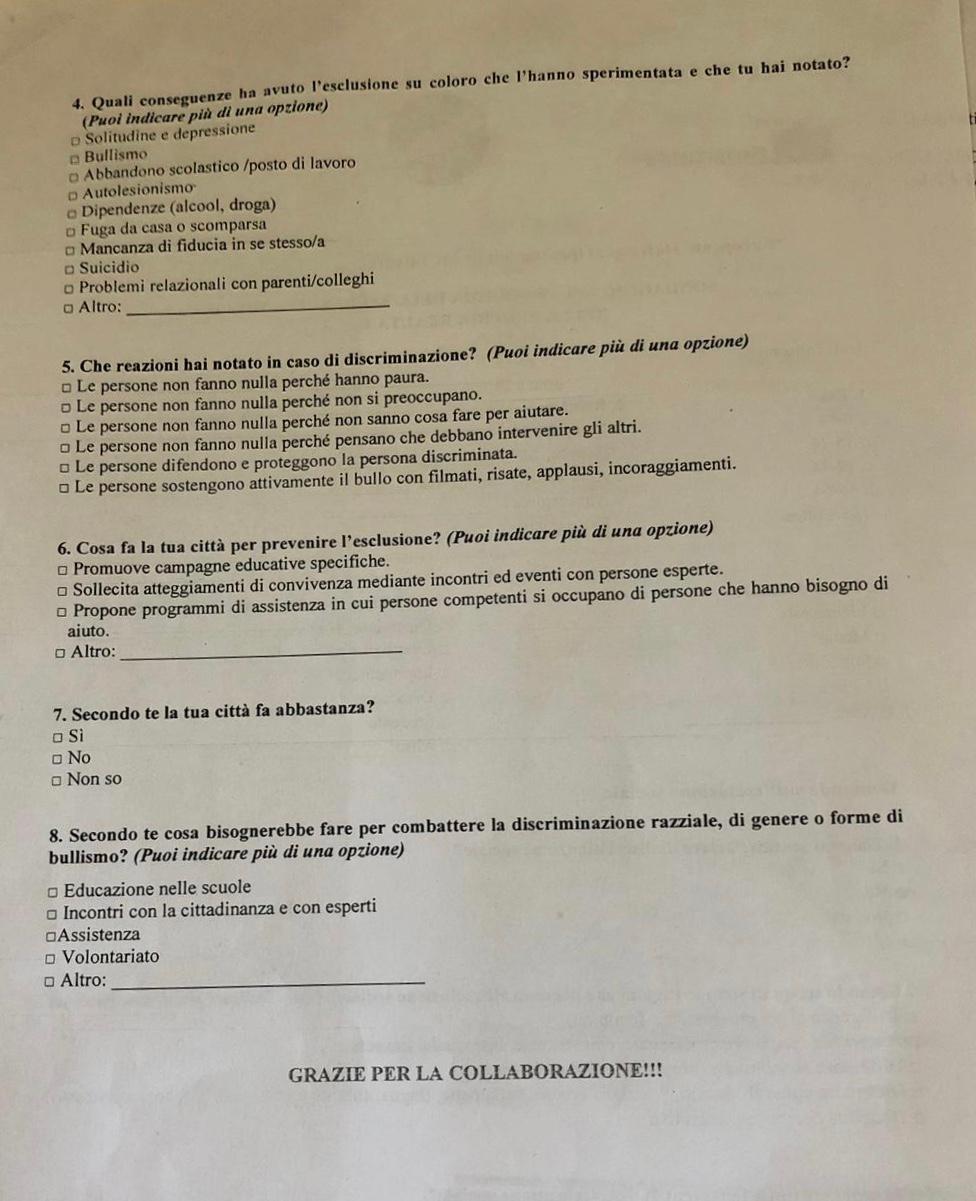 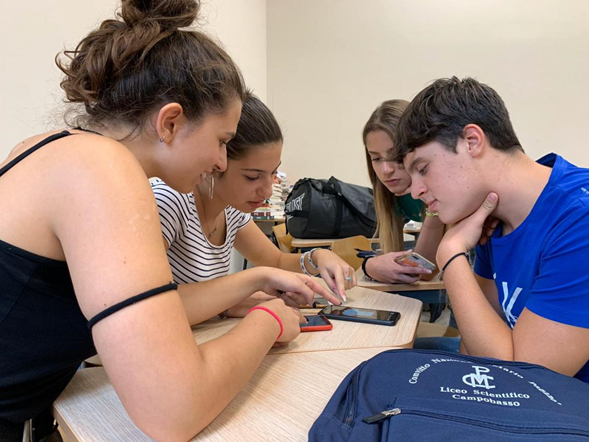 S E C O N D  S T E P
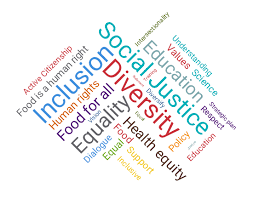 HANDING OUT THE QUESTIONNAIRE
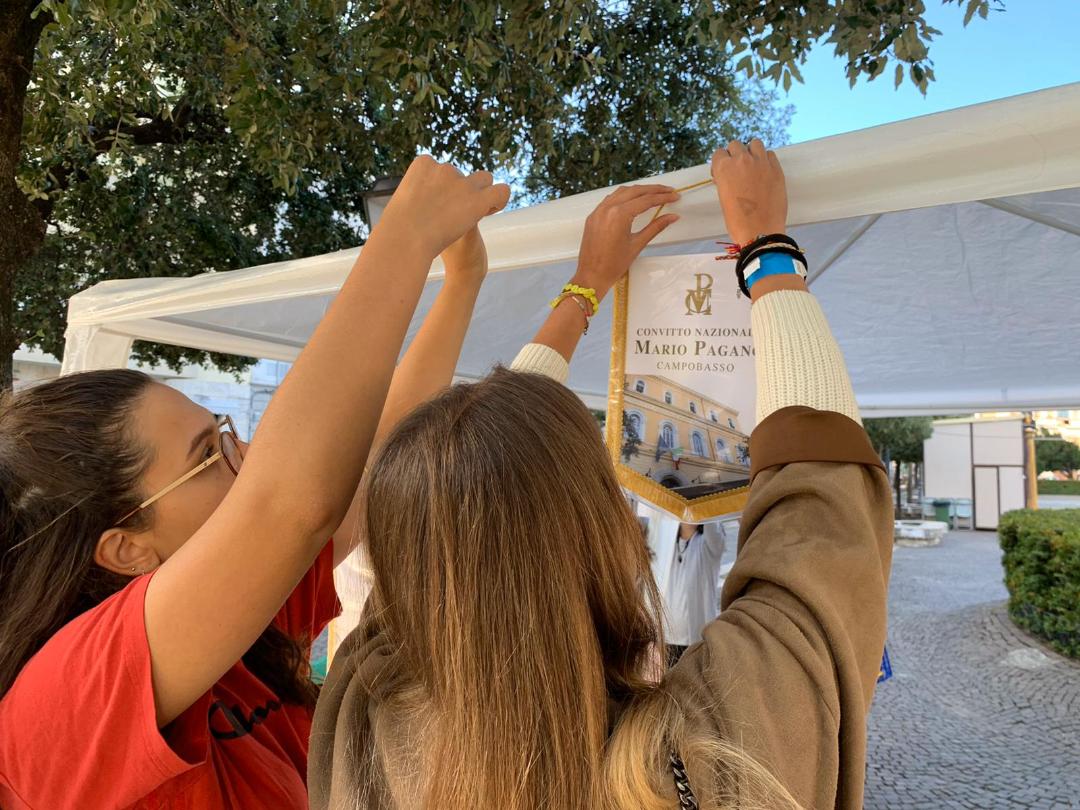 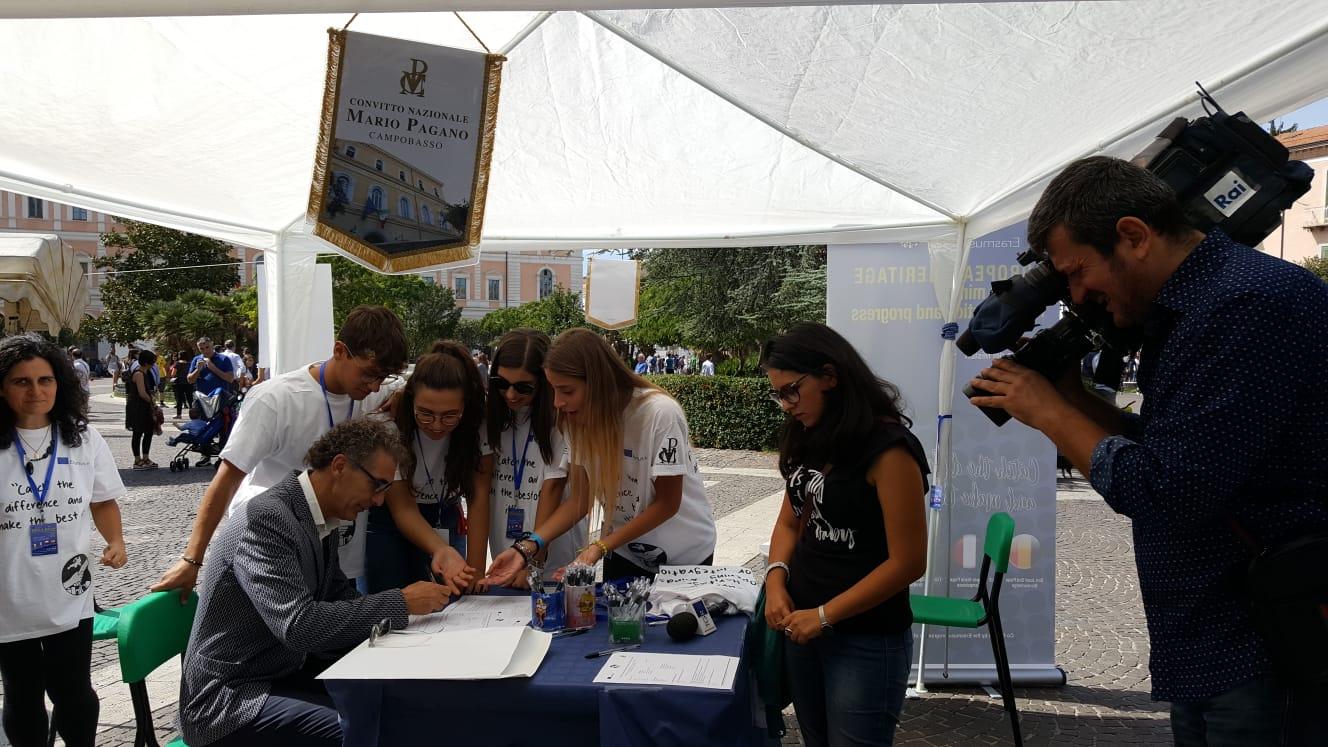 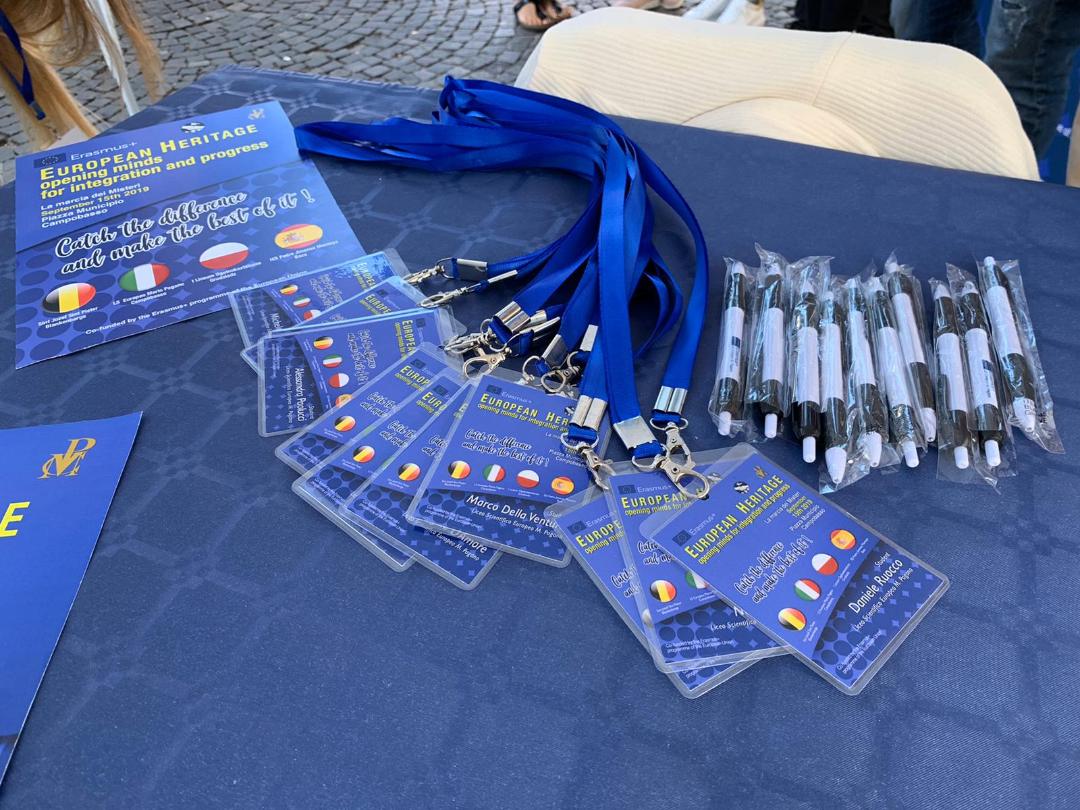 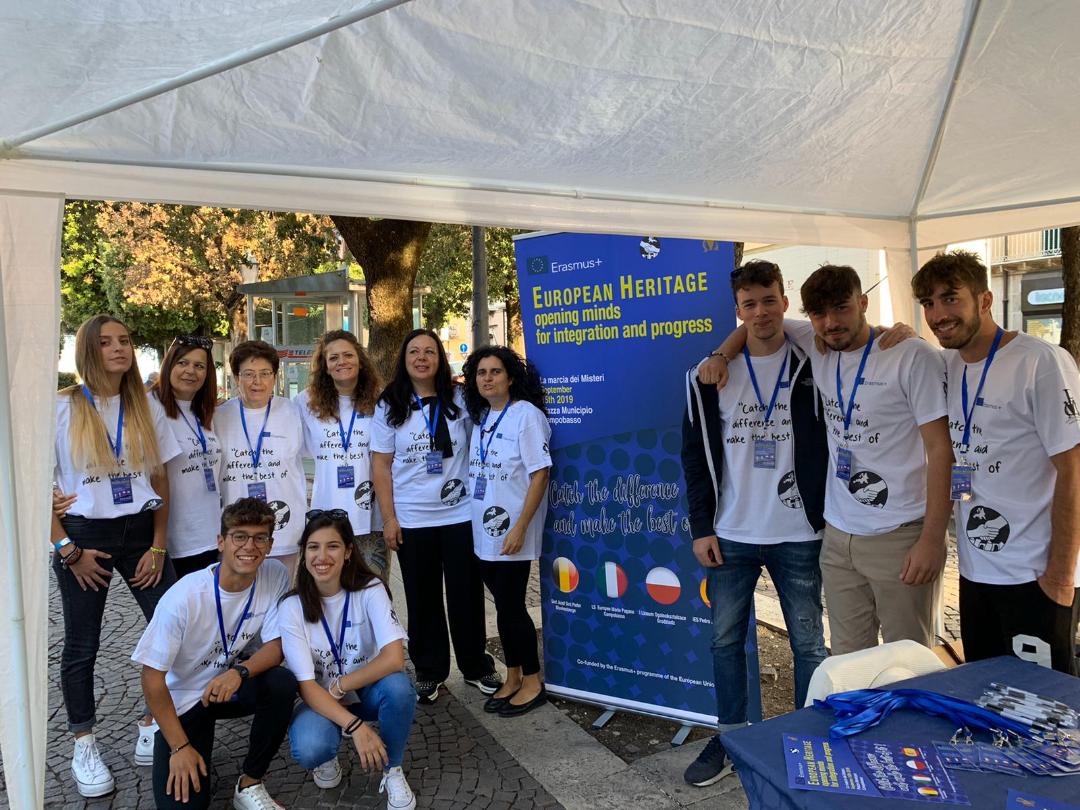 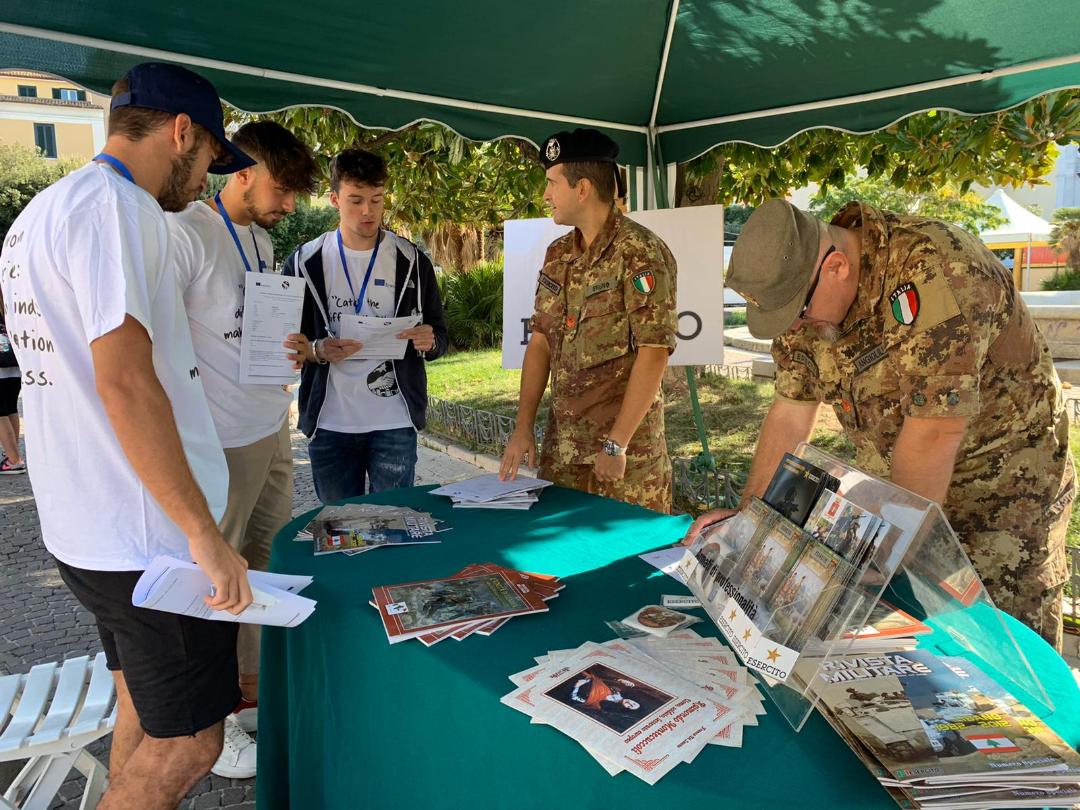 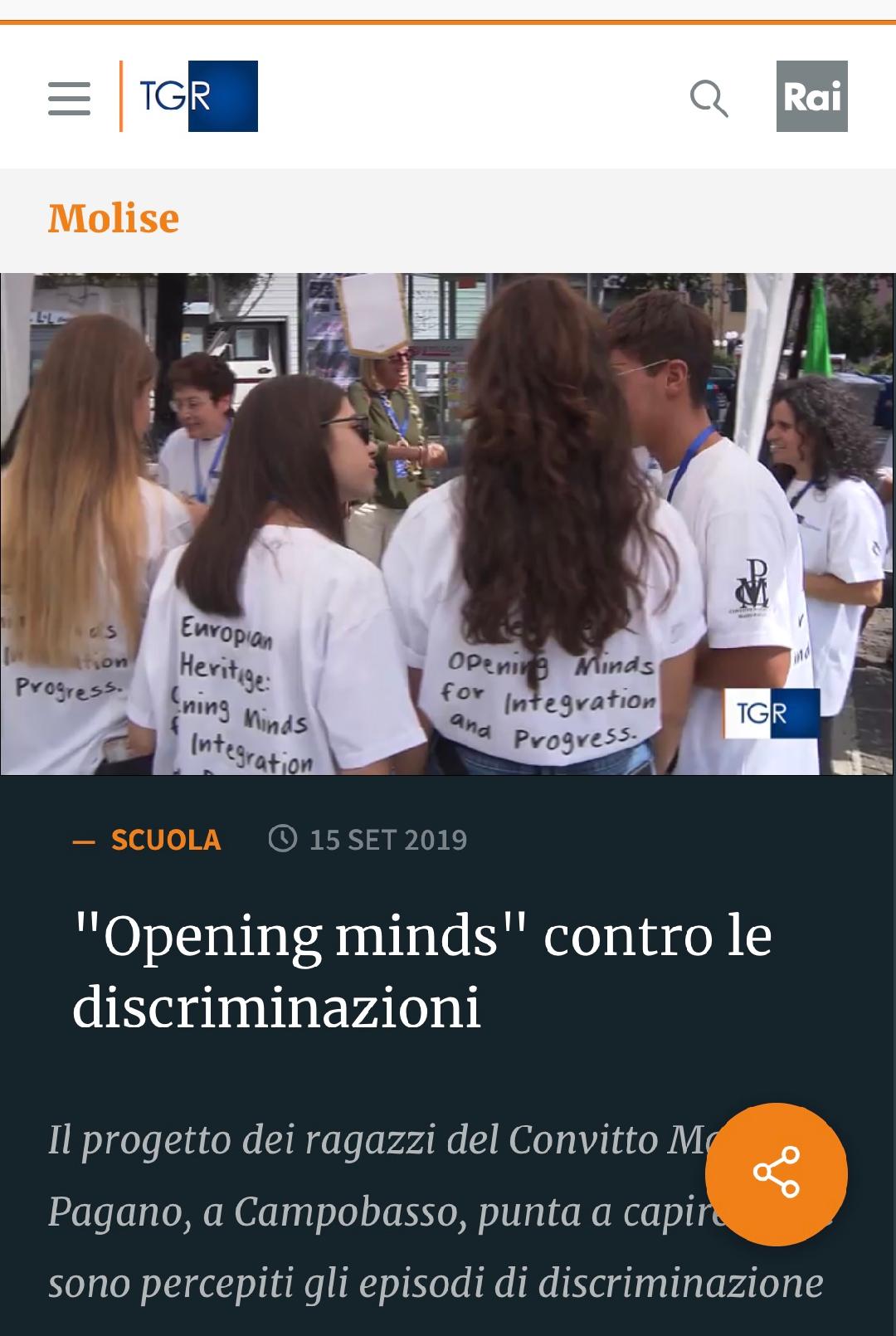 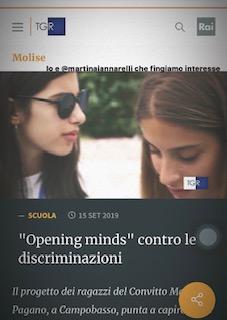 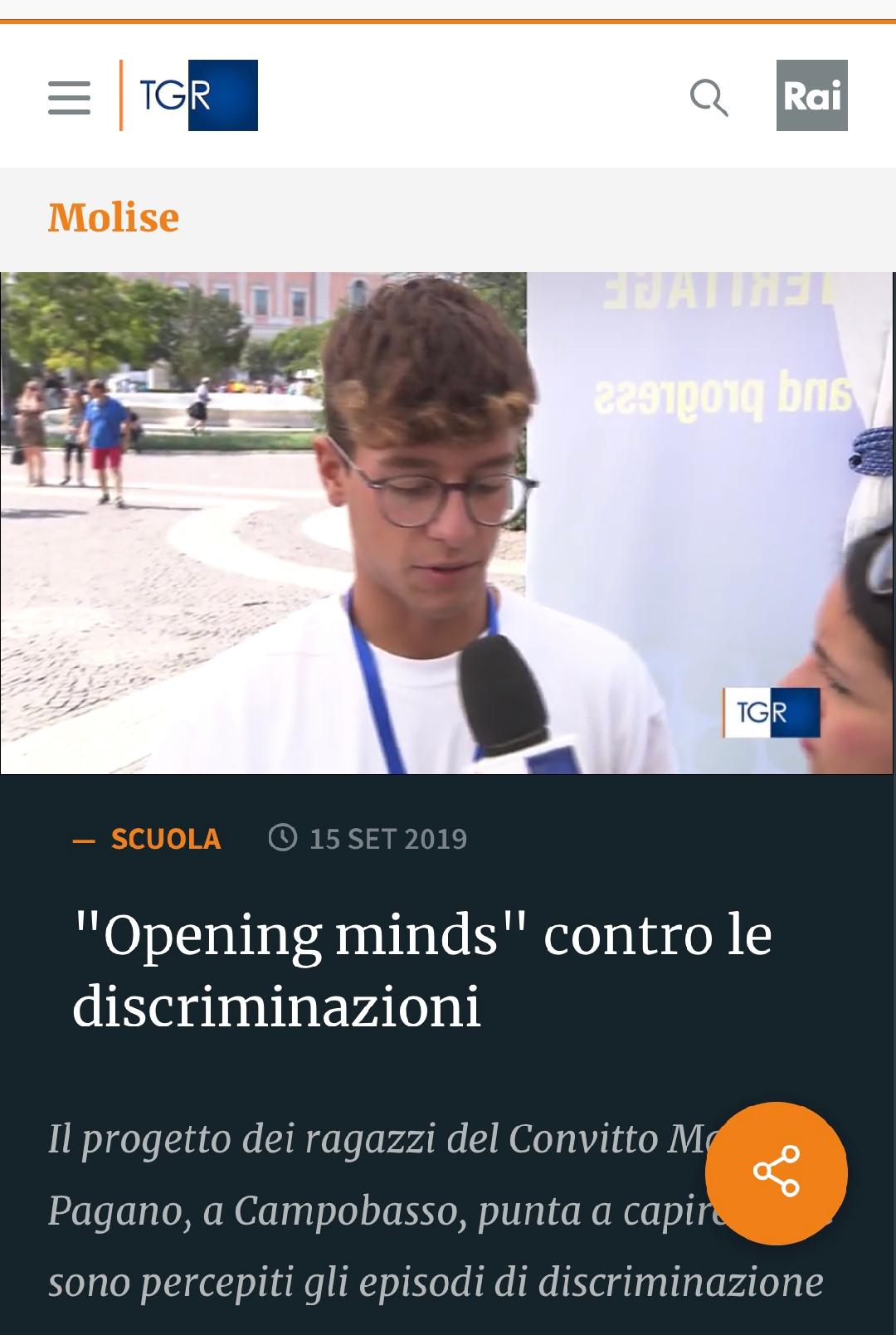 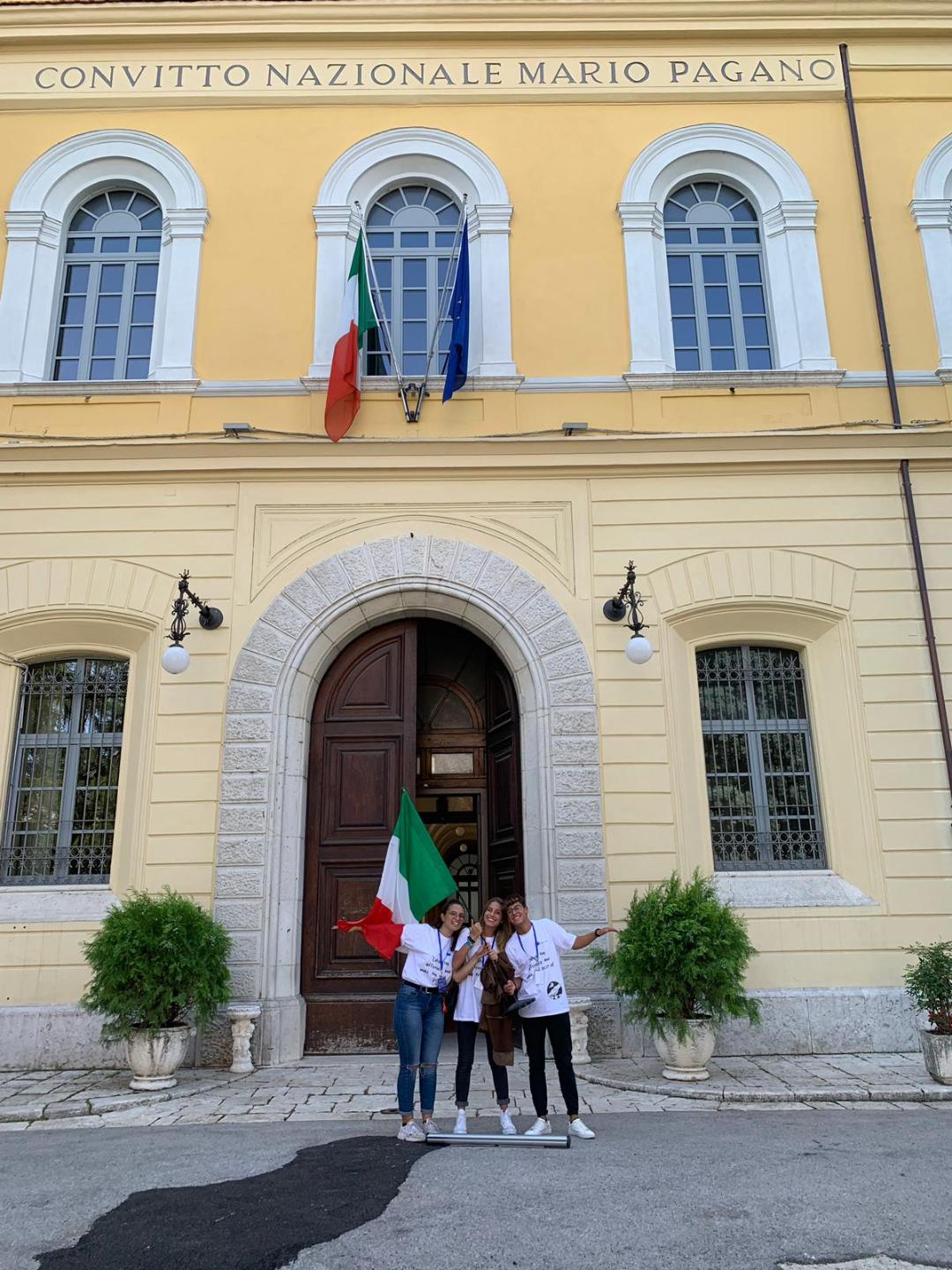 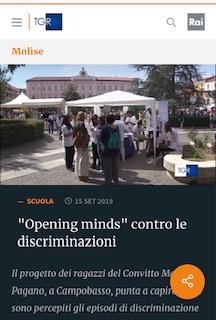 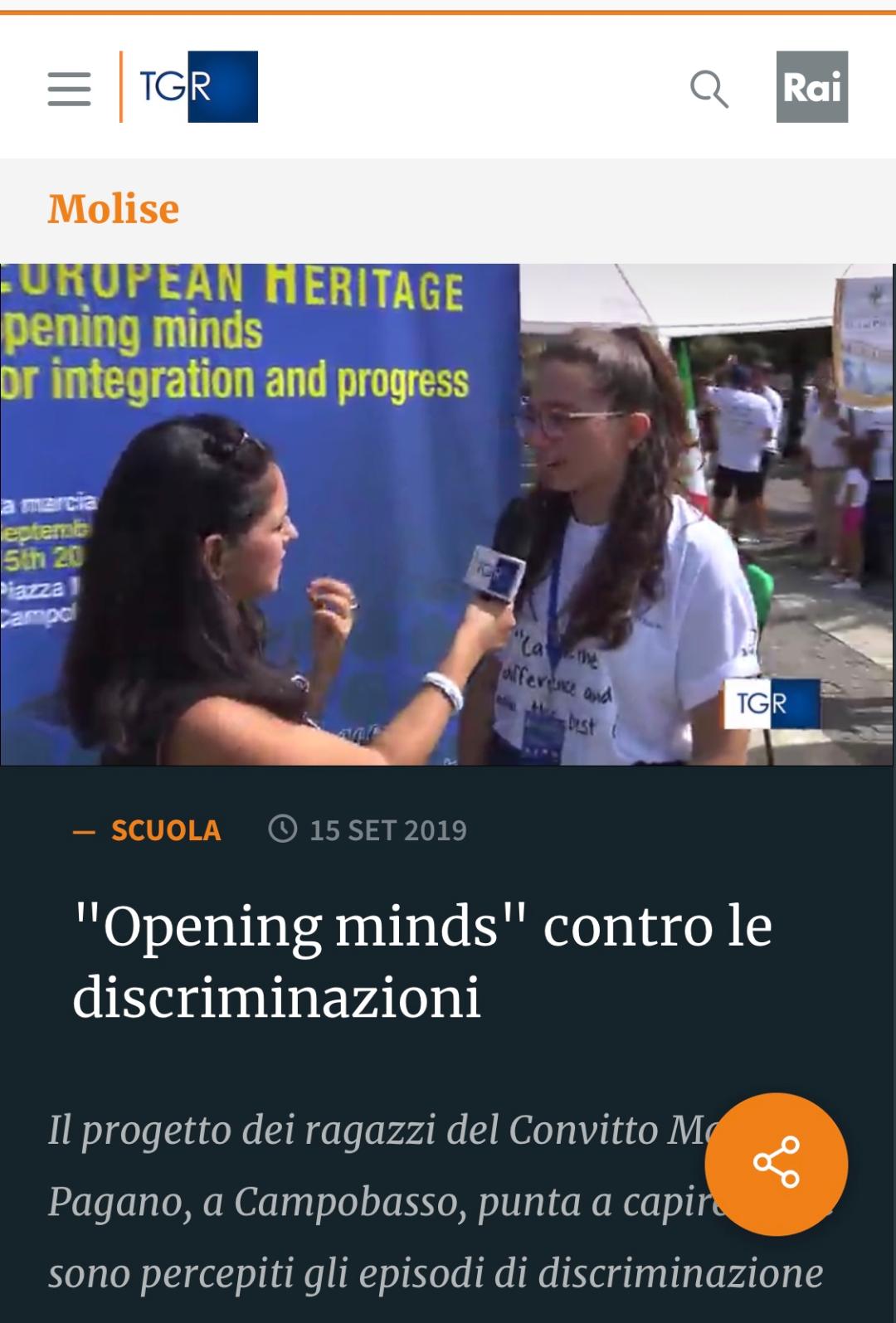 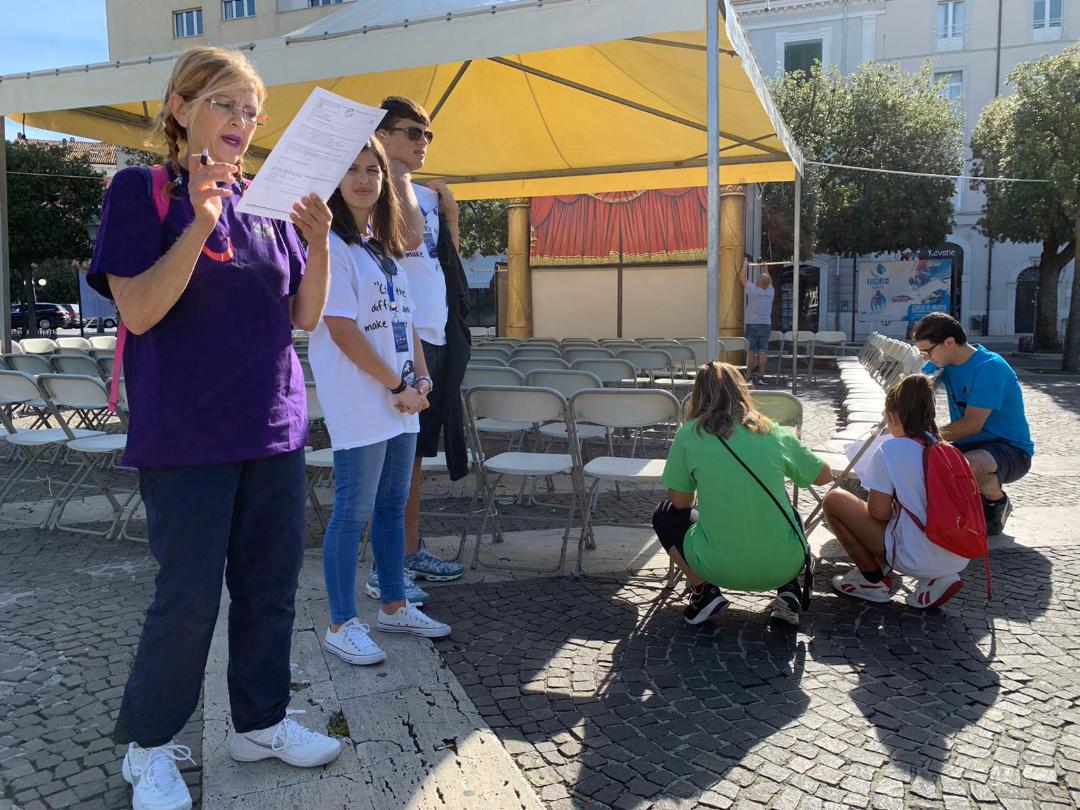 SURVEY RESULTS
T H I R D  S T E P
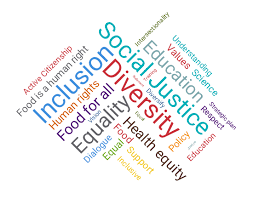 T H I R D  S T E P
SOME ANSWERS OF THE SURVEY
ON THE MAIN ASPECTS OF 
SOCIAL INCLUSION
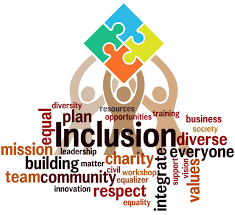 .1. In your opinion, what are the major causes of social exclusion? (You can give more than one answer)
ReasonS of exclusion
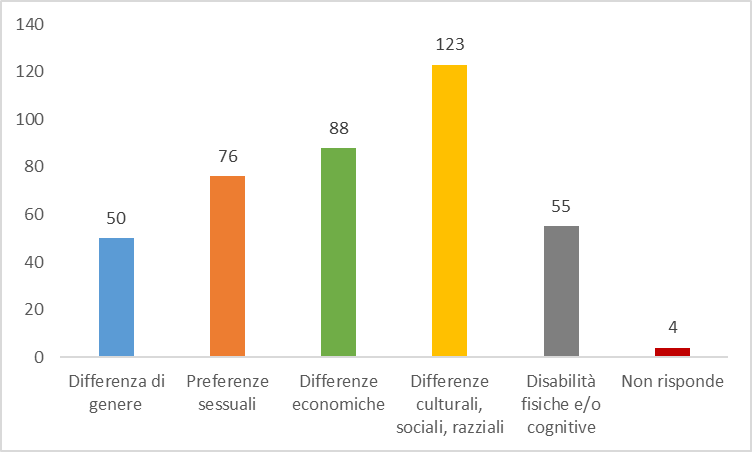 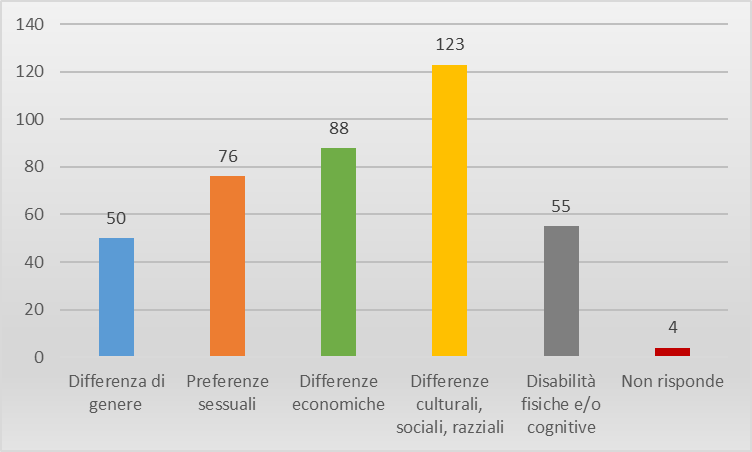 Most people (123, that is 61,5%) think that the major reasons for social exclusion are  social, cultural and racial differences.
After asking “Have you ever witnessed  a discriminating action? We asked the following question:2. What consequences did exclusion have on those that suffered it and that you witnessed ? (You can  choose  more than one option)
Consequences            of  exclusion
 ExPERIENCES
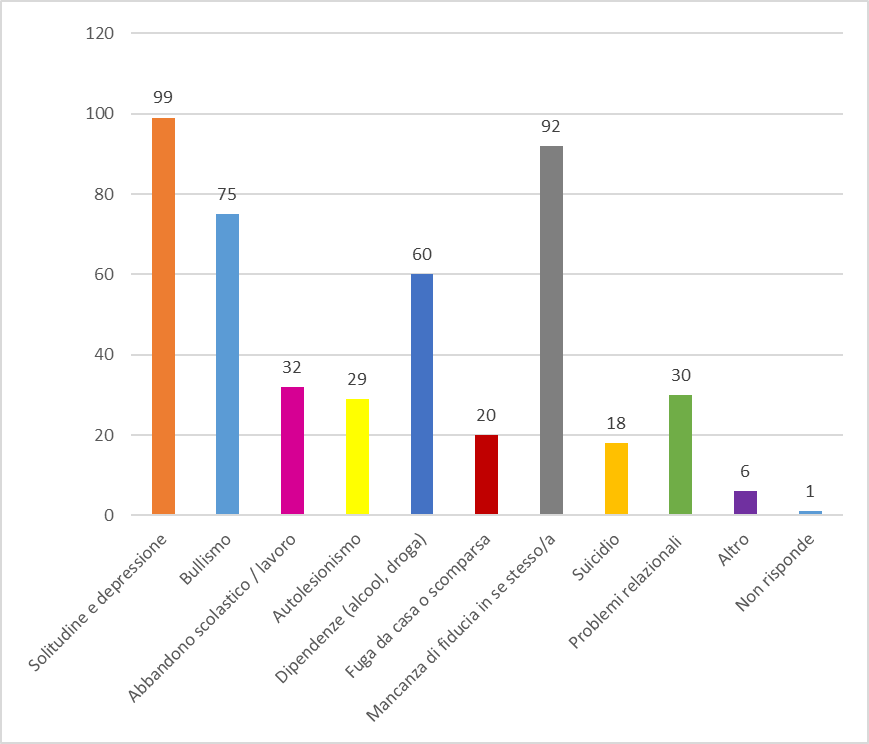 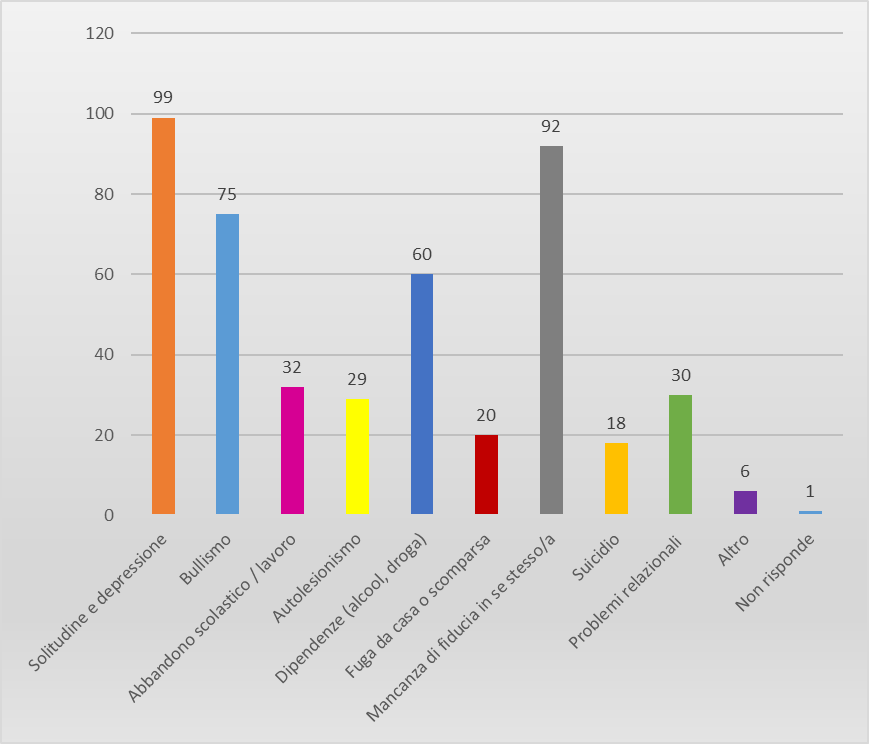 Loneliness  and  depression (99 people)
Lack of self-esteem (92 people) 
Bullying (75 people)
3. In your opinion, does your city do enough to promote social inclusion?
Promotion of inclusion
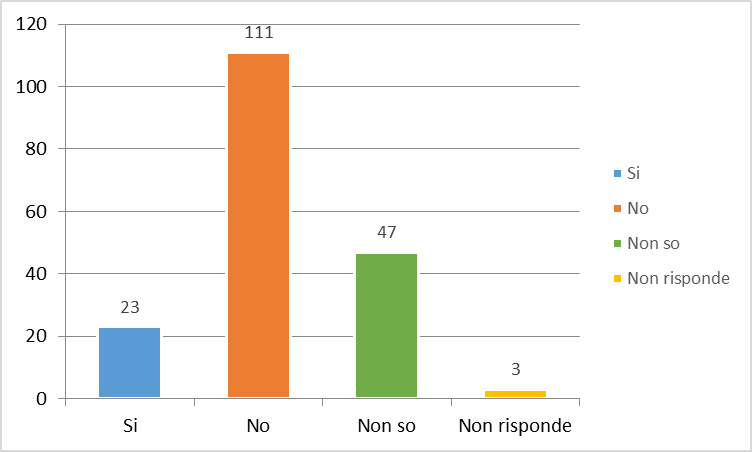 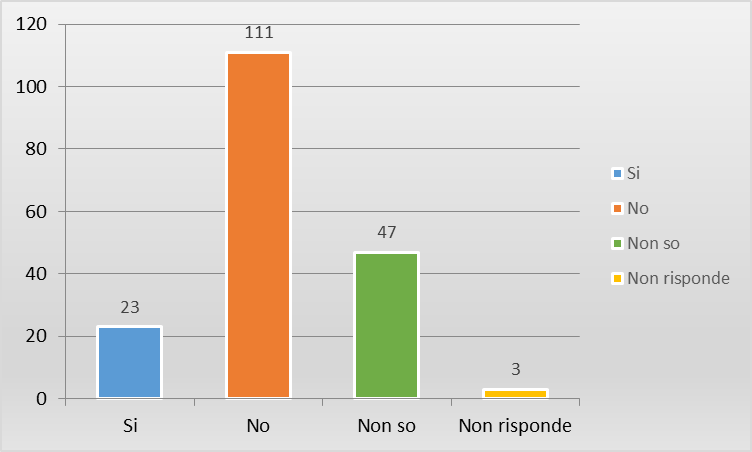 111 people out of  the 184  living in our Region, think that  our city doesn’t do enough
To prevent social discrimination  and  therefore to promote social inclusion.
4. In your opinion, what should be done to fight against racial, gender discrimination and against  any forms of  bullying? (You can choose more than one option)
Proposals 
Of inclusion
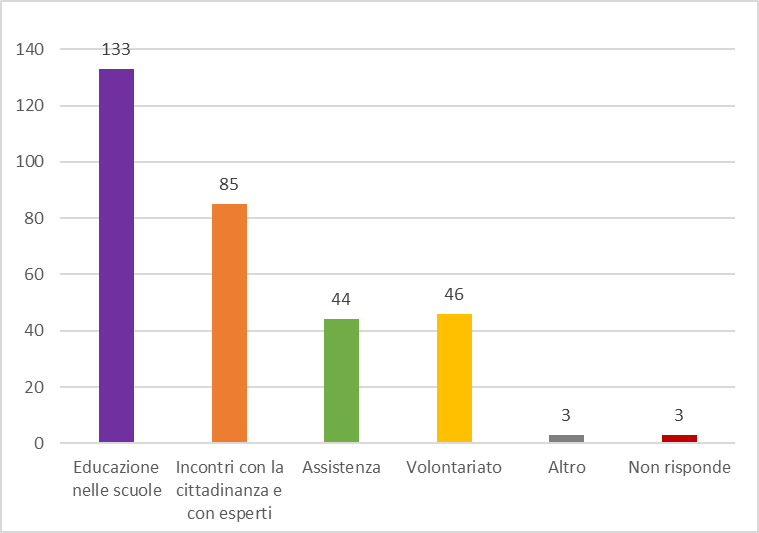 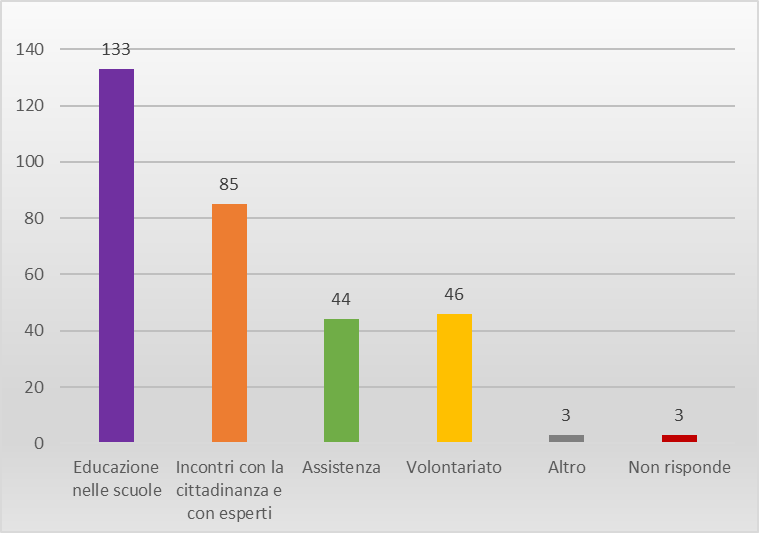 Education at school (133 people)
Meeting  citizens and experts  (85 people)
Volunteering (46 people).
What is our region doing????
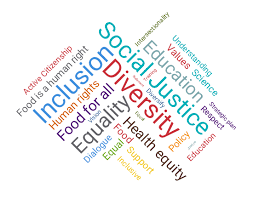 INTERVIEW  WITH OUR REGIONAL COUNCILOR MEMBER  
 PAOLA MATTEO
Further   activities to foster  inclusion
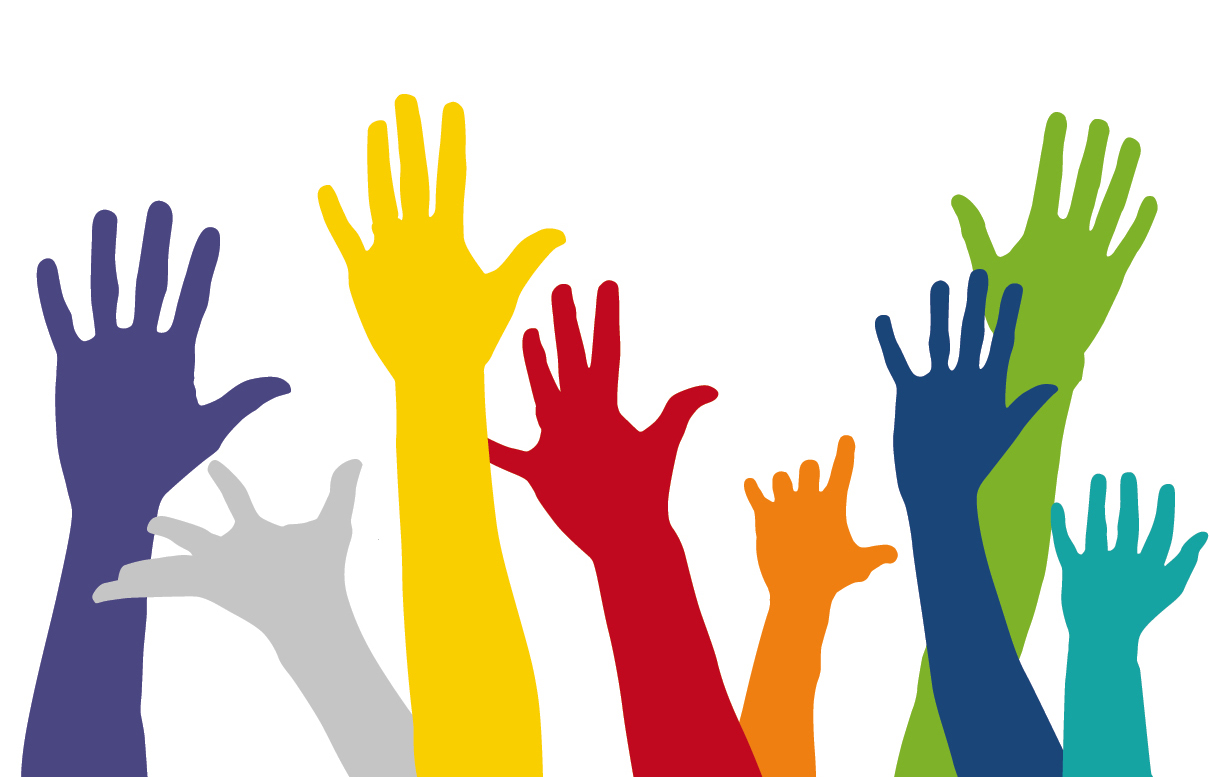 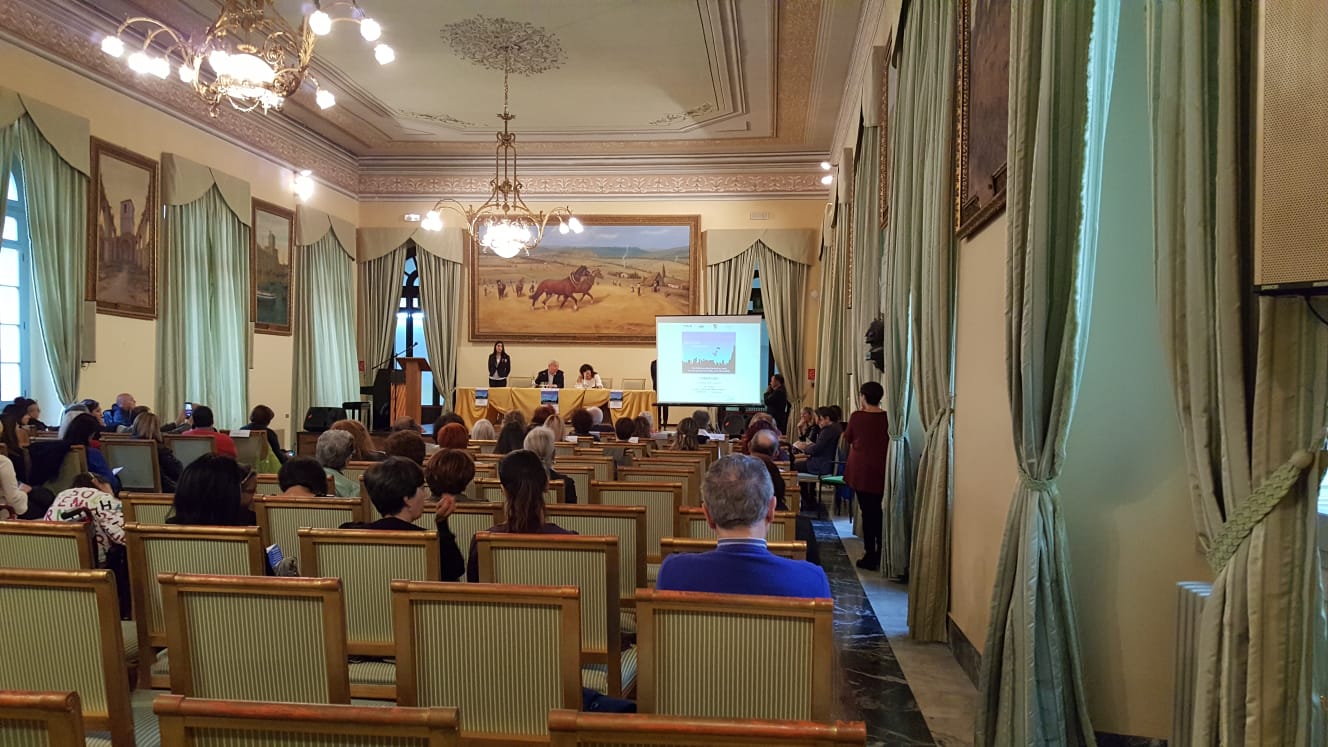 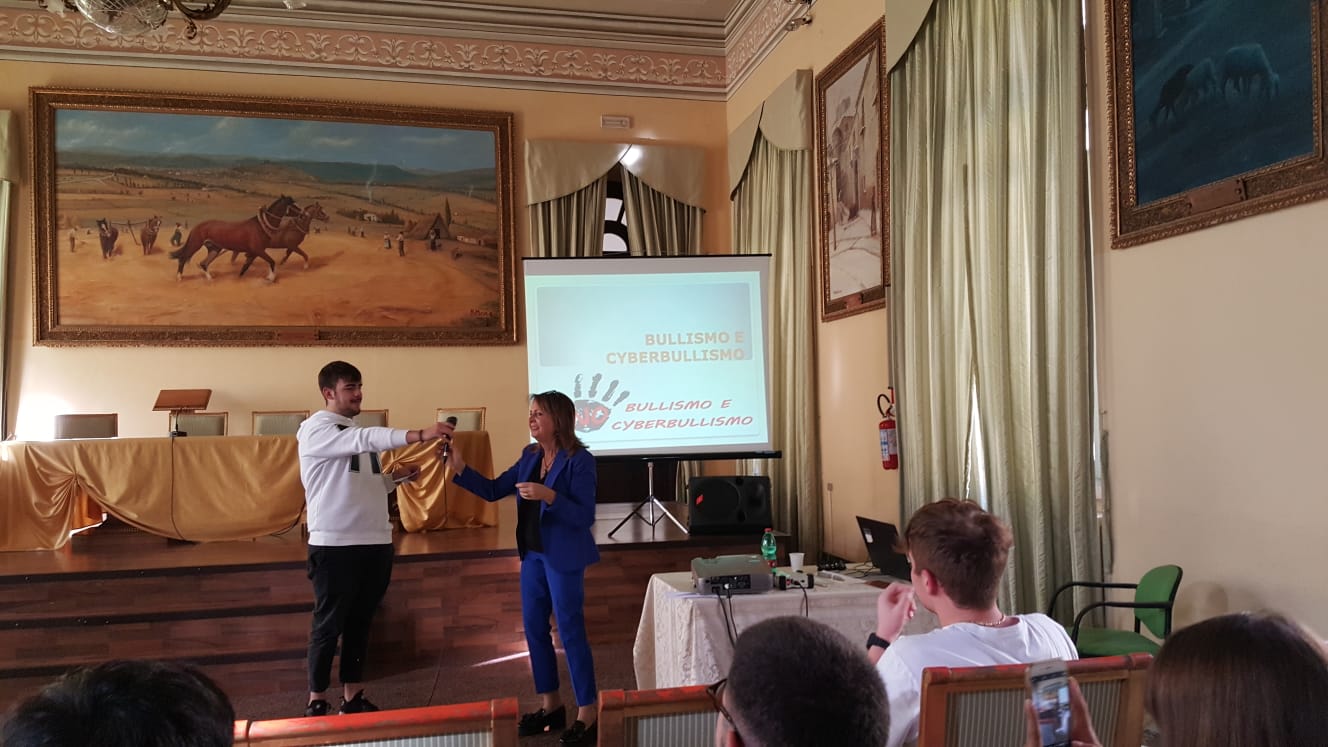 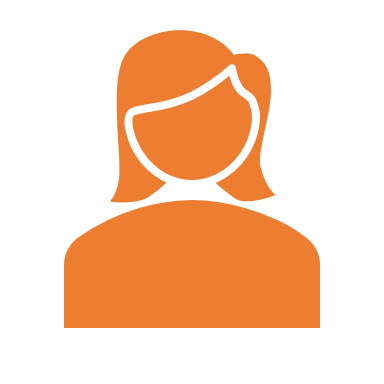 Mrs
C. Adamo
Workshop on bullying and cyberbullying
Examples of good social practices
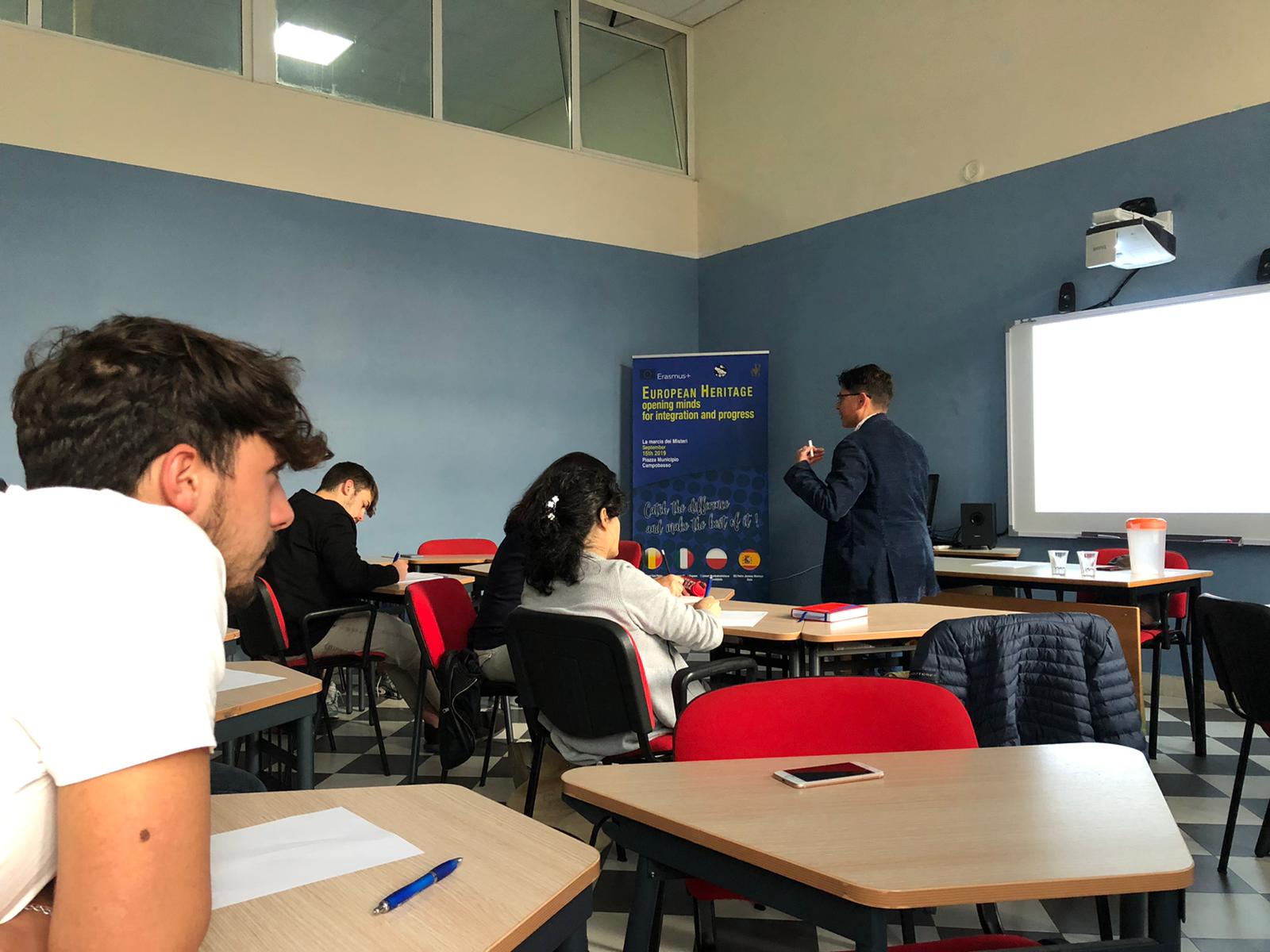 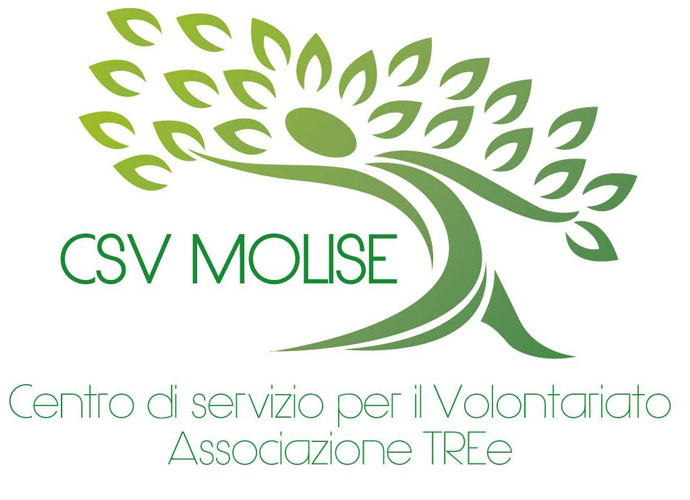 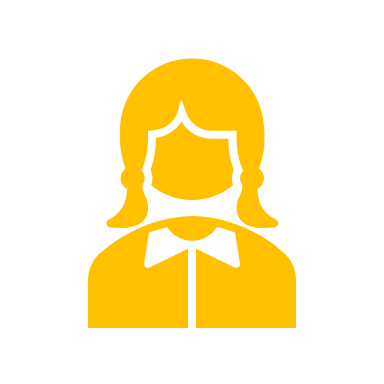 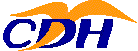 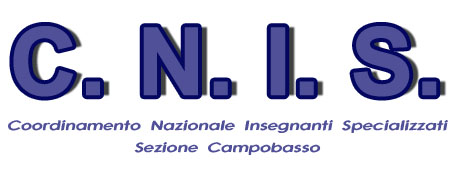 Professor  F. Monceri
from Unimol
Didactic approaches to overcome exclusion
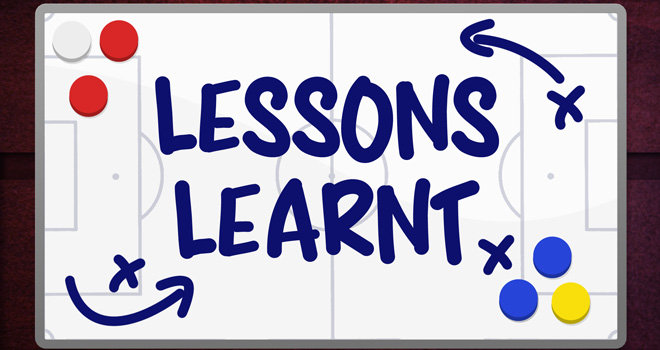 What have we learned?
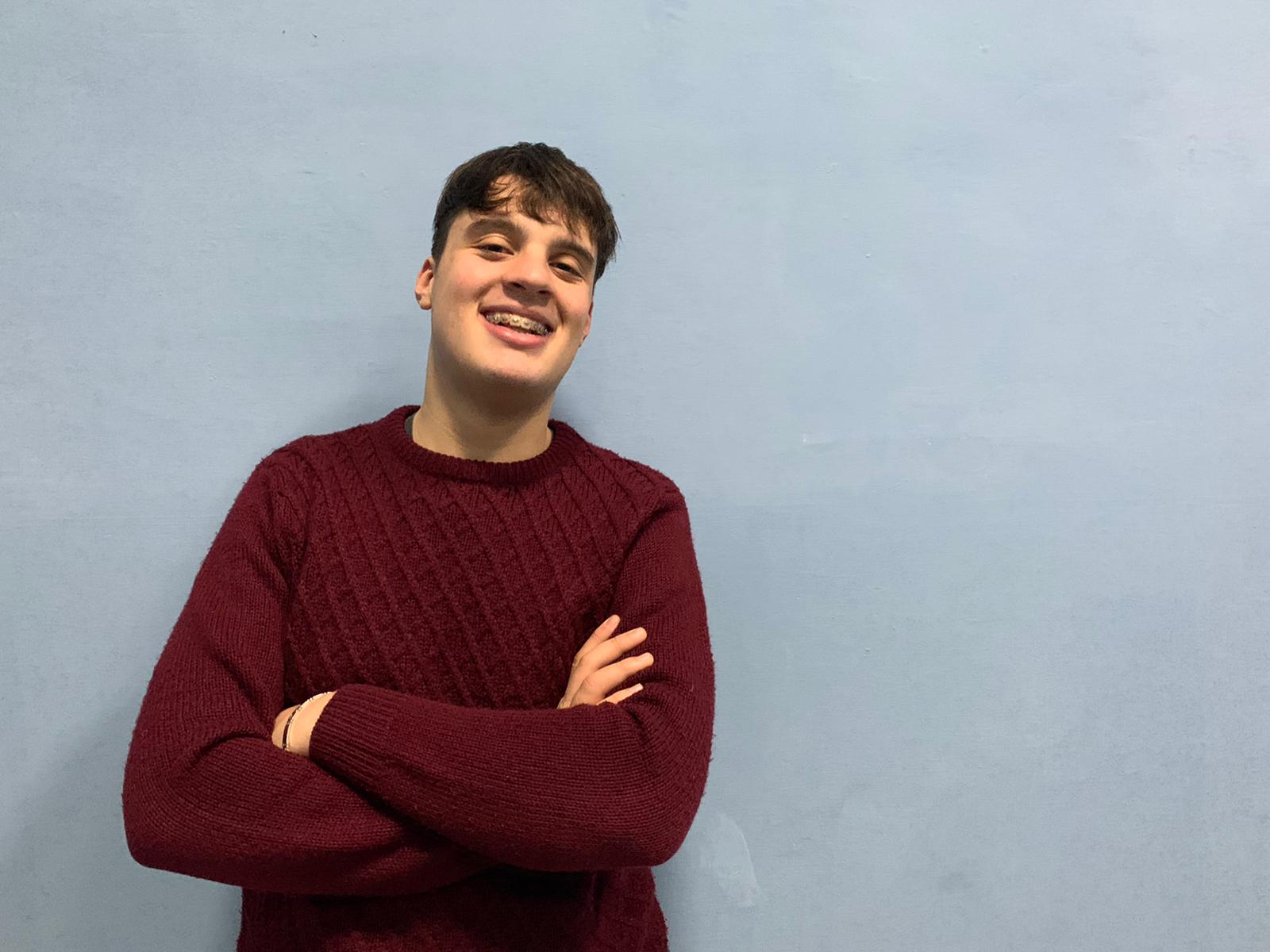 ''We have become more sensitive to the problems of intolerance and also more aware of ways to overcome them.''
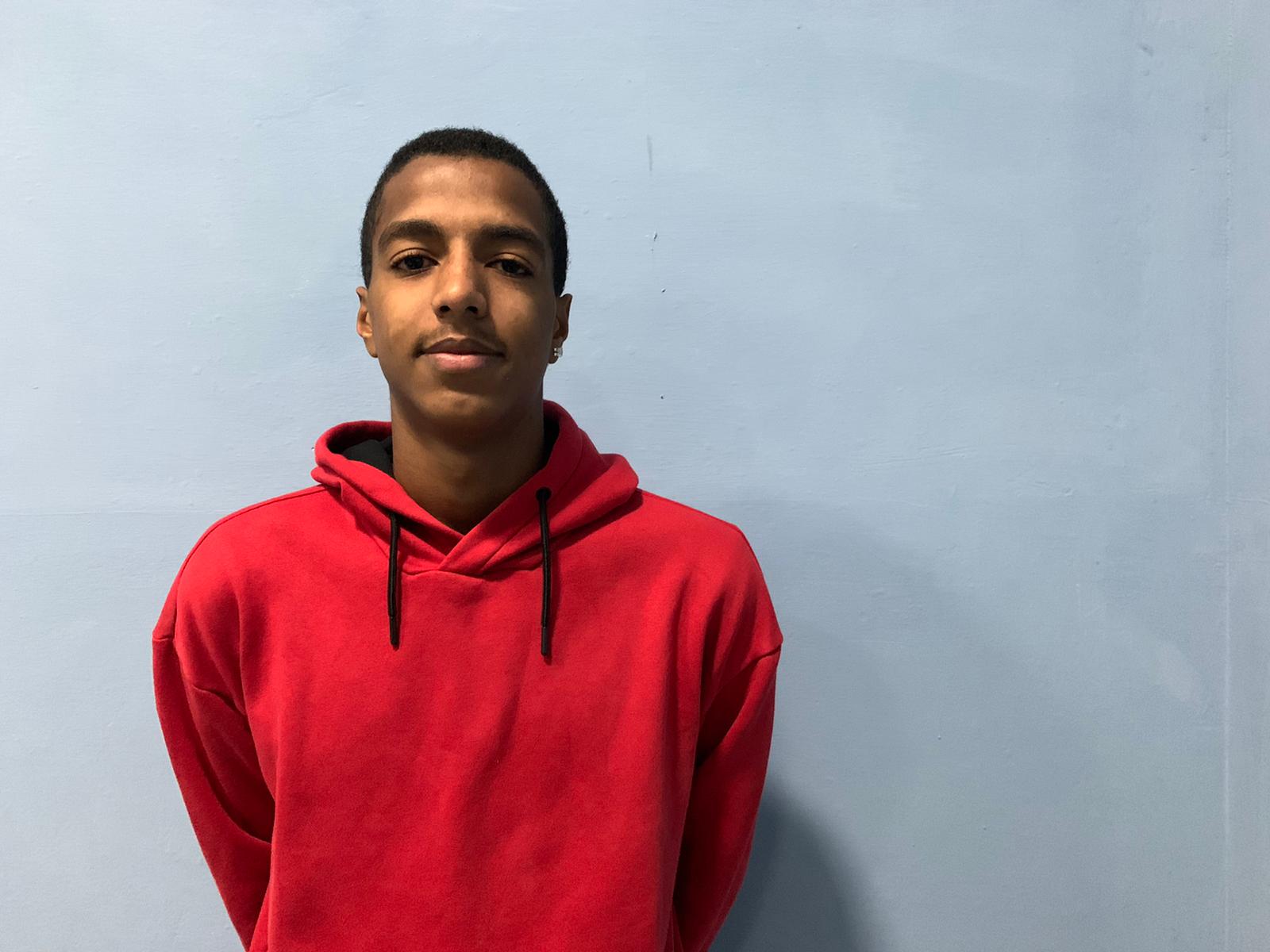 ''We have learned that each of us can give his/her  contribution and accept others for what  they  are without expressing any judgement.''
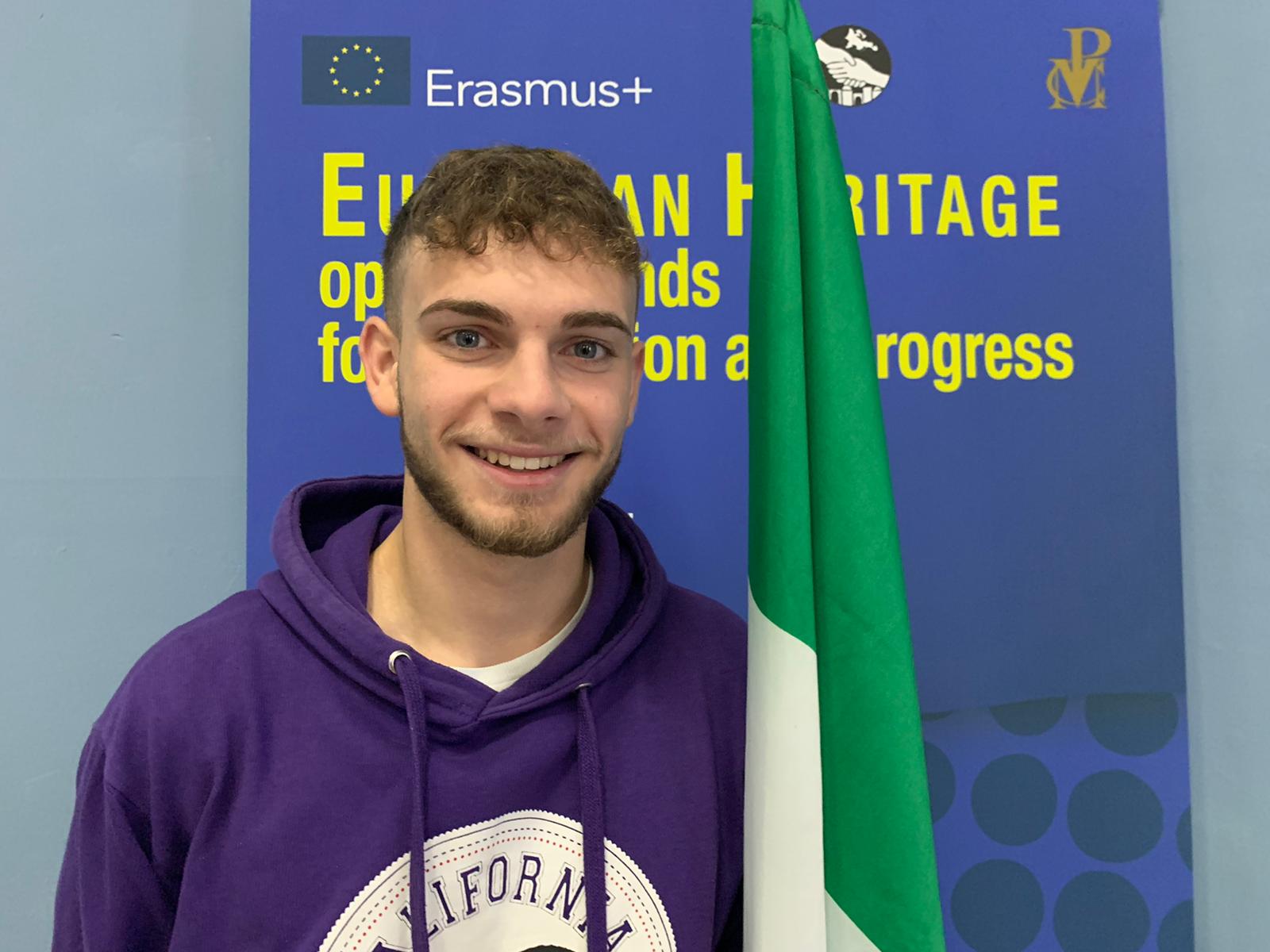 ''From all this experience we have learned new cultures, new traditions. We have improved our  English competence but above all we have really enjoyed staying together and sharing our interests.''
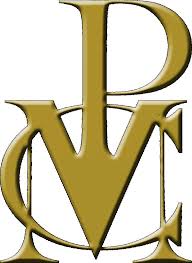 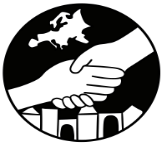 “European Heritage: Opening minds for Integration and progress”
2018-2020 

Thank you 

 for your attention!
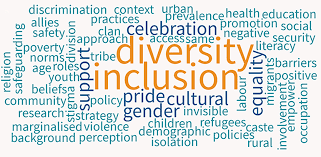